Welcome to our class!
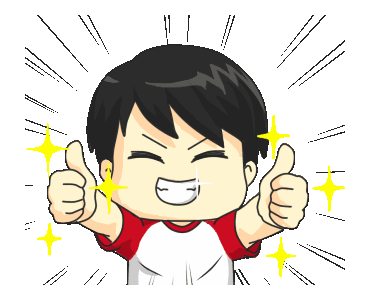 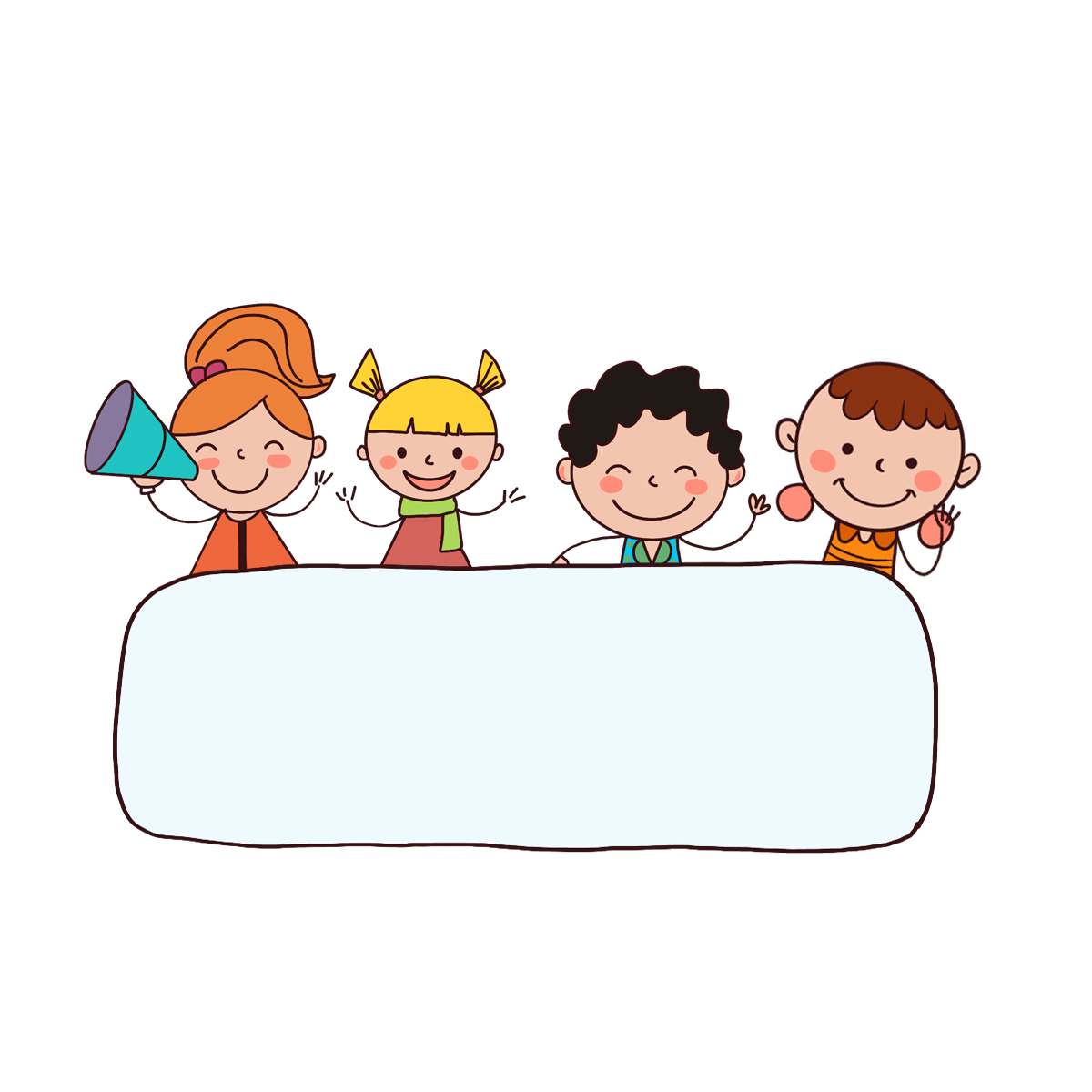 Warm-up
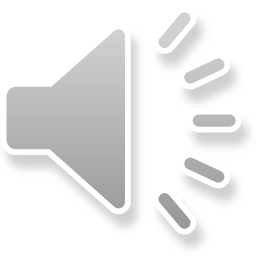 Read and guess.
1/8
+1
A: How often does he drink orange juice?
B: ___________________
Three times a week.
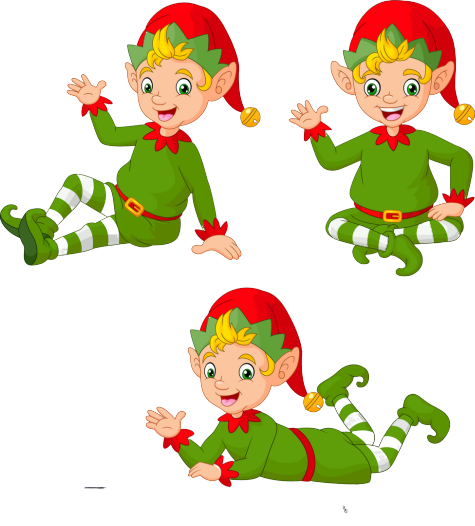 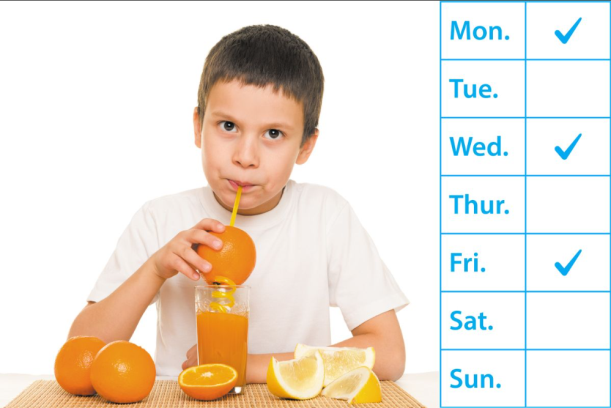 Next
Check
2/8
+2
A: How does he stay healthy?
B: __________________
He eats healthy food.
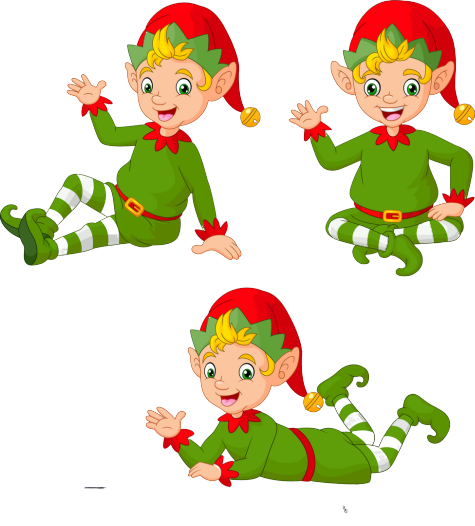 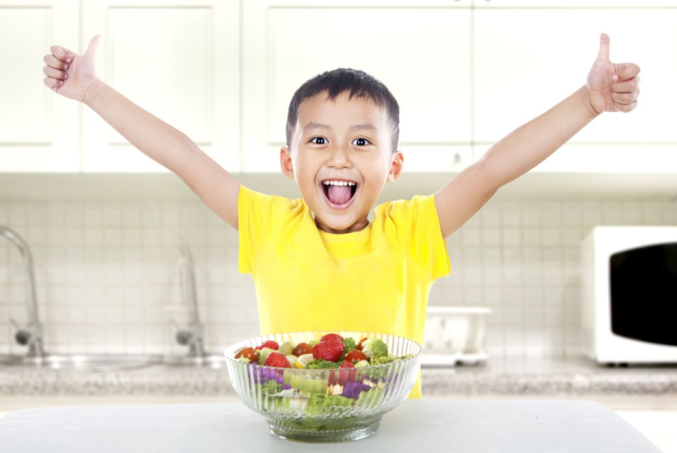 Next
Check
3/8
+2
How often does he play badminton?
A: ______________________________
B: Twice a week.
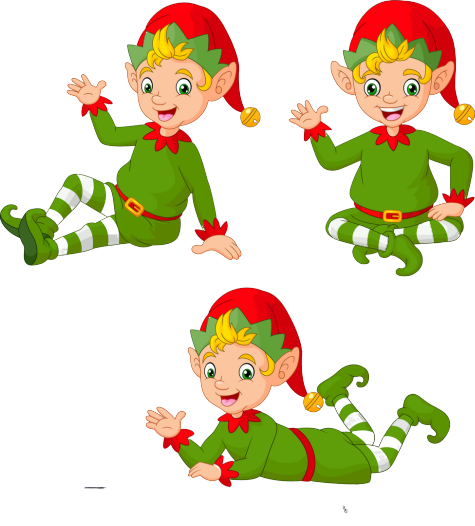 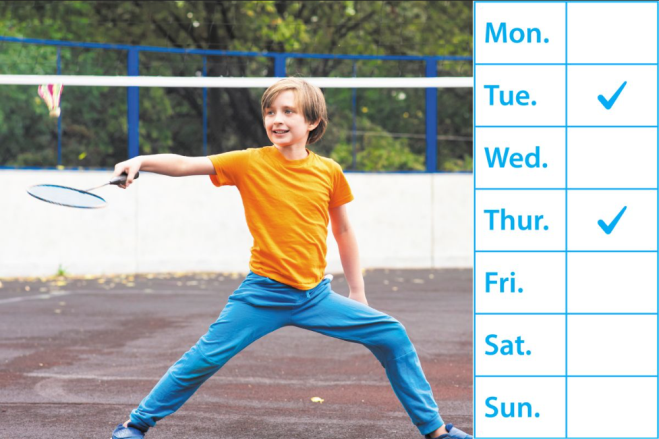 Next
Check
4/8
+2
How does he stay healthy?
He plays sports.
A: ________________________
B: ________________________
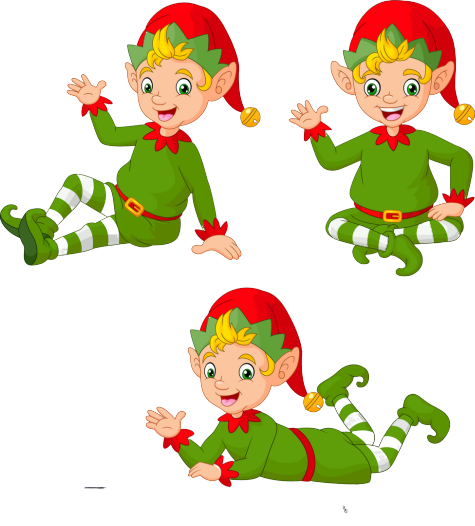 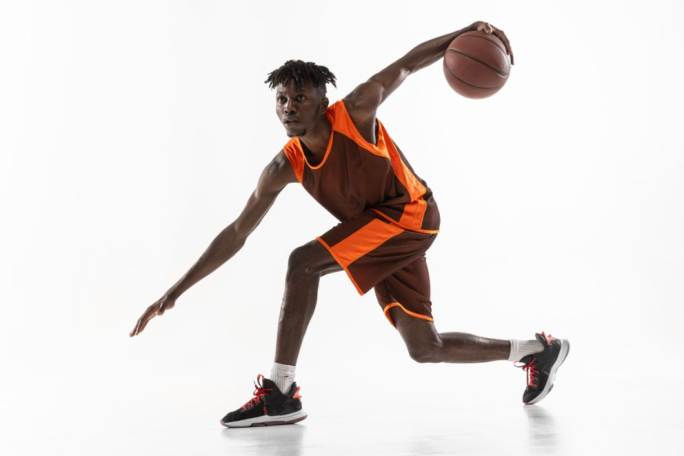 Next
Check
5/8
+1
A: How often does she eat vegetables?
B: ____________
Every day.
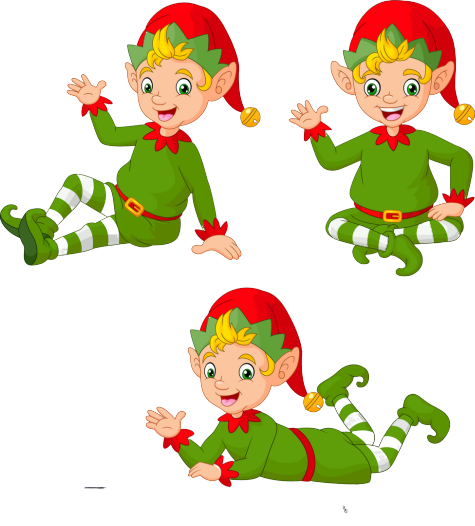 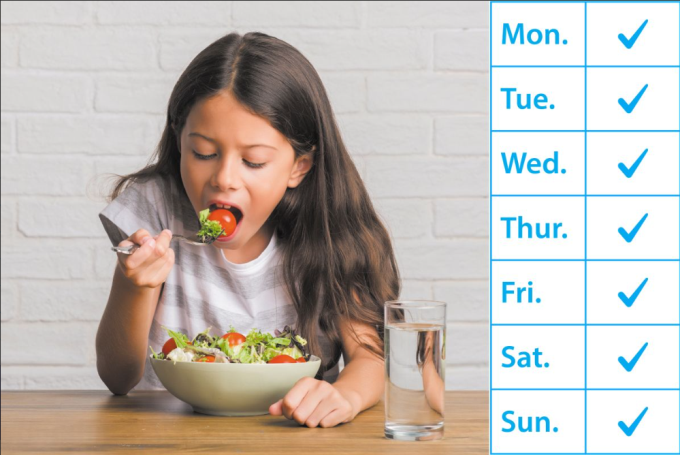 Next
Check
+1
6/8
A: How does she stay healthy?
B: __________________
She drinks fresh juice.
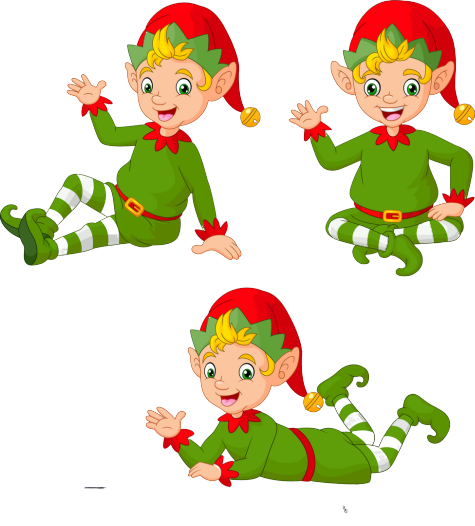 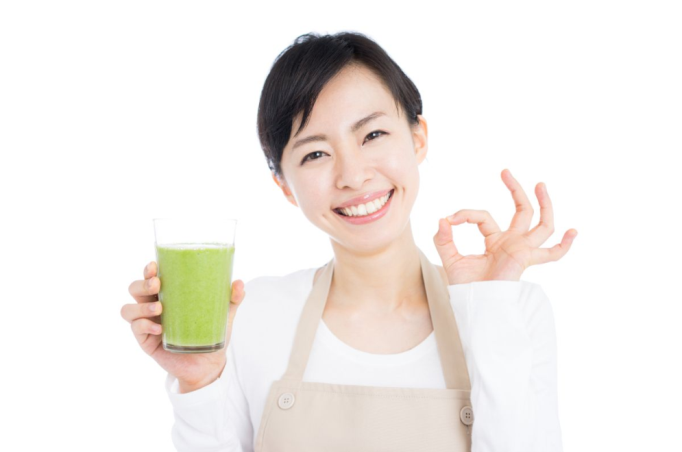 Next
Check
7/8
+2
A: ________________________
B: ______________
How often does she do yoga?
Once a week.
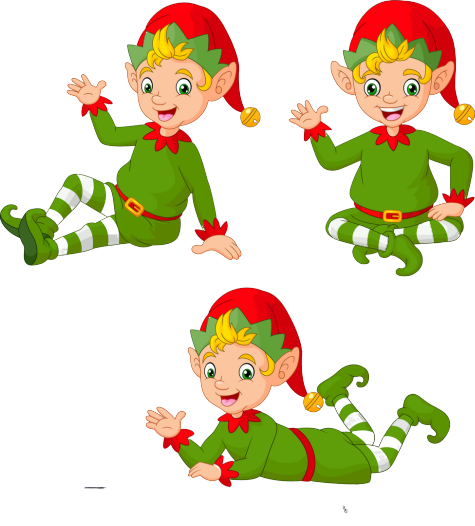 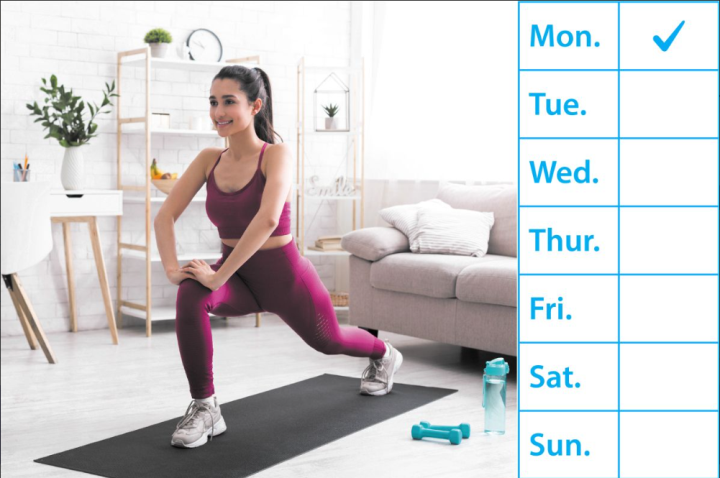 Next
Check
8/8
+2
A: __________________________
B: __________________________
How does she stay healthy?
She does morning exercise.
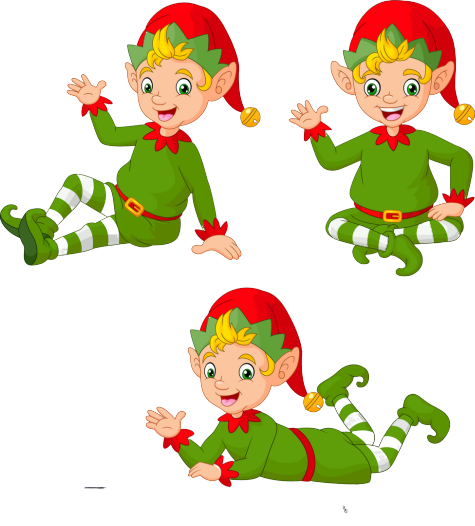 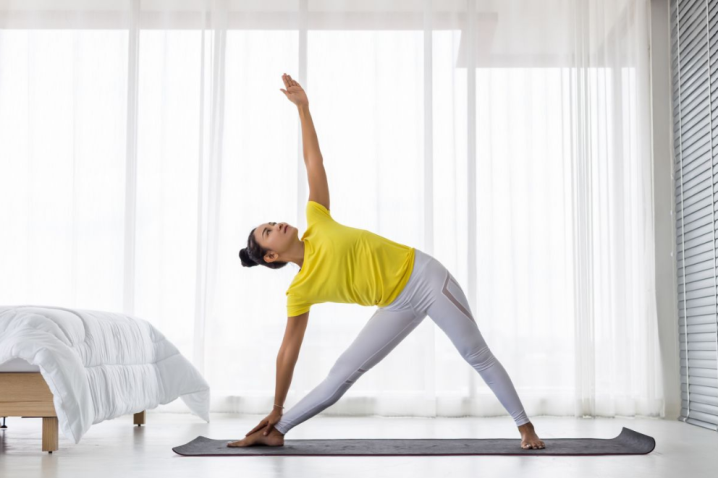 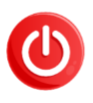 Check
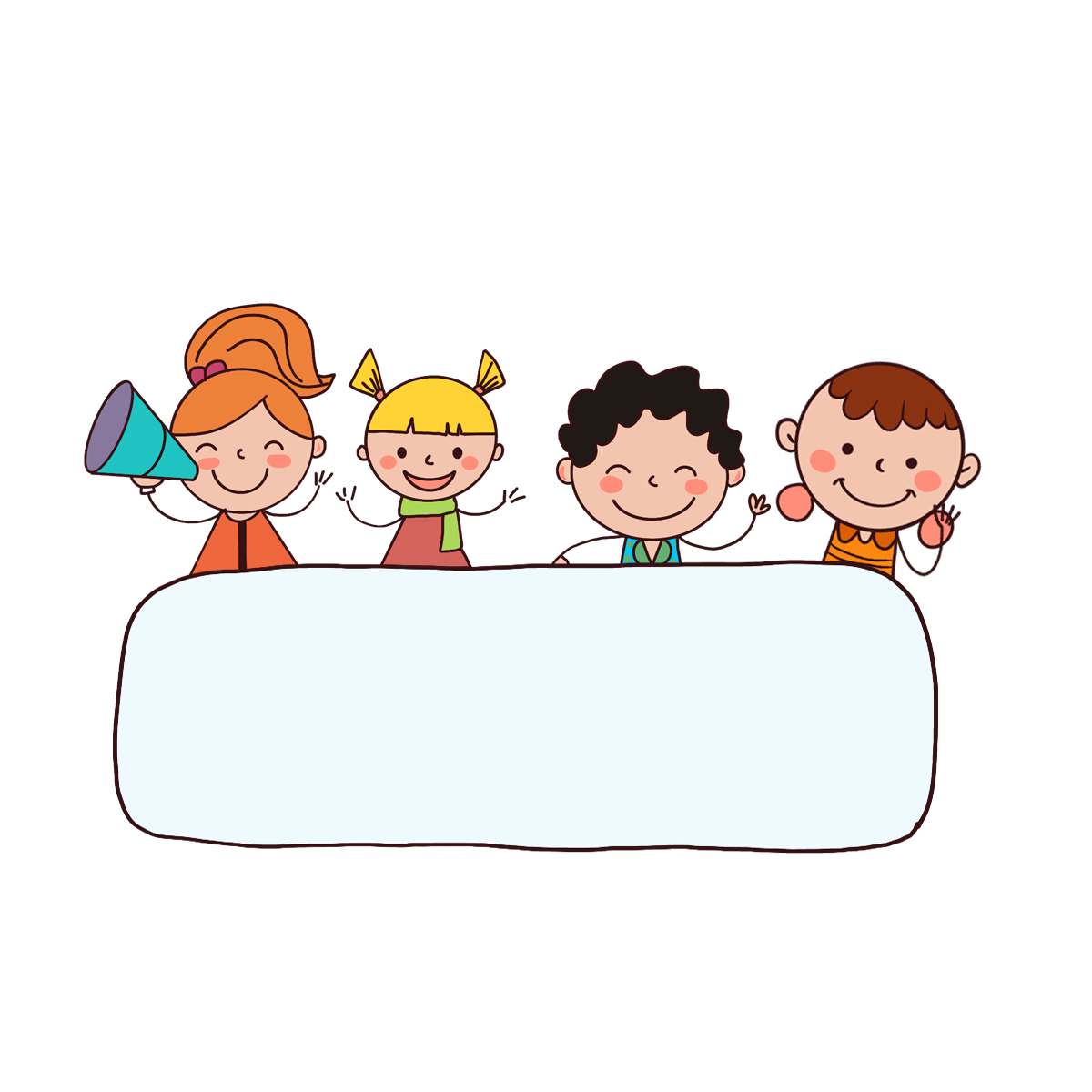 Great!
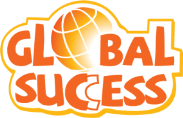 Monday, December 6th 2024
Unit 14
Staying healthy
Lesson 3 (4+5+6)
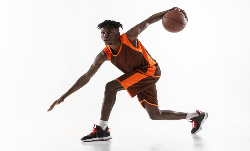 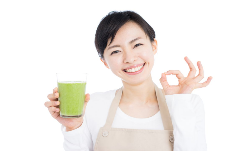 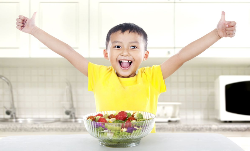 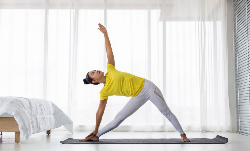 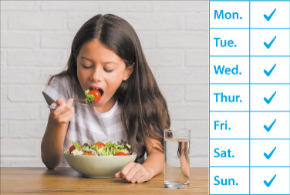 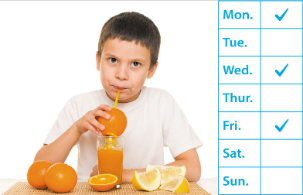 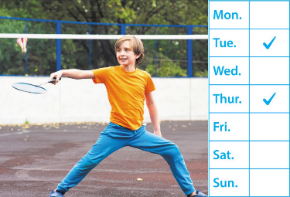 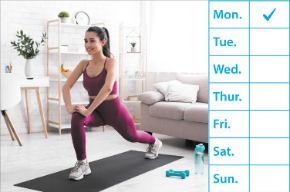 Contents
Read and circle.
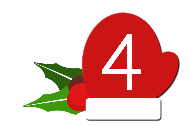 Let’s write.
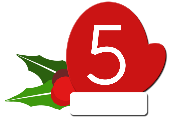 Project
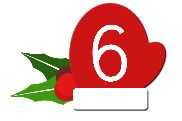 4. Read and circle.
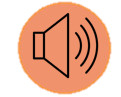 Peter’s healthy lifestyle
Peter loves staying healthy. He eats healthy food every day. For breakfast, he usually eats an egg sandwich and some fresh fruit. For lunch and dinner, he likes fish and vegetables. Peter drinks lots of water and fresh juice. He really enjoys apple juice. He gets up early and never goes to bed late. He exercises every morning. He does judo on Tuesdays and Thursdays. He is very strong and active. Peter is a super healthy kid, and he sets a great example for all of us.
1
2
1. Peter eats healthy food like fish and ________.
b. ice cream
c. chips
a. vegetables
2. Peter drinks ______  water and fresh juice.
b. lots of
c. little
a. some
4. Read and circle.
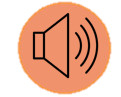 Peter’s healthy lifestyle
Peter loves staying healthy. He eats healthy food every day. For breakfast, he usually eats an egg sandwich and some fresh fruit. For lunch and dinner, he likes fish and vegetables. Peter drinks lots of water and fresh juice. He really enjoys apple juice. He gets up early and never goes to bed late. He exercises every morning. He does judo on Tuesdays and Thursdays. He is very strong and active. Peter is a super healthy kid, and he sets a great example for all of us.
1
2
3
4
3. He exercises ____________.
b. every Saturday
c. every day
a. every week
4. He does judo _________.
b. Twice a week
c. three times a week
a. Once a week
5. Let’s write.
Complete the table and write about your healthy habits. (40 words)
I have some healthy habits. _____ _________________________________________________________________________________________________________________________________________________________________.
I eat
vegetables every day.
My favourite
vegetables are carrots and tomatoes.
every day
I drink
I like drinking fresh juice.
orange juice twice a week.
I play
drink 
orange juice
twice 
a week
basketball three times a week.
three times
a week
play basketball
I want to stay healthy.
6. Project.
My healthy lifestyle
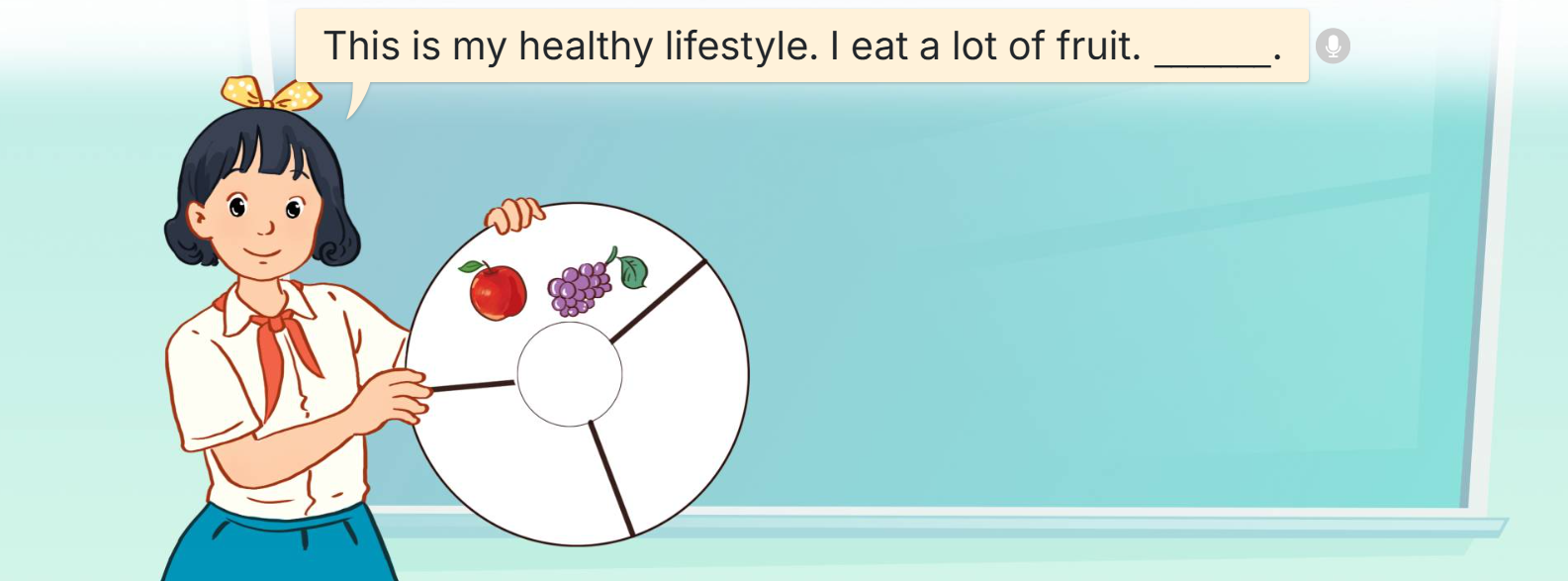 This is my healthy lifestyle. I eat a lot of fruit. _____.
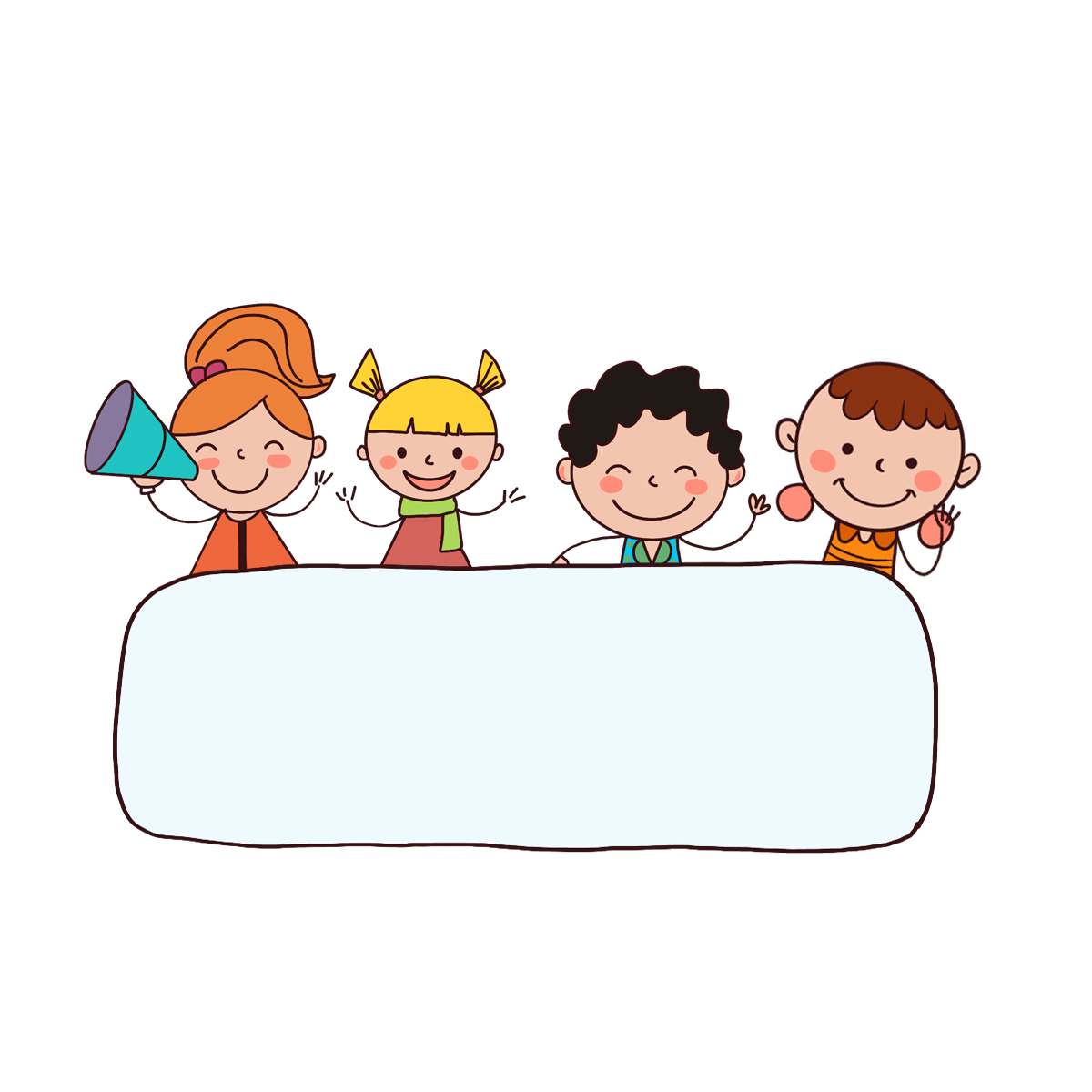 Fun corner 
& wrap - up
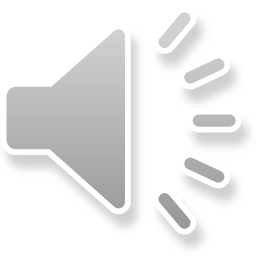 Listen and choose.
1/8
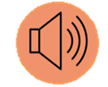 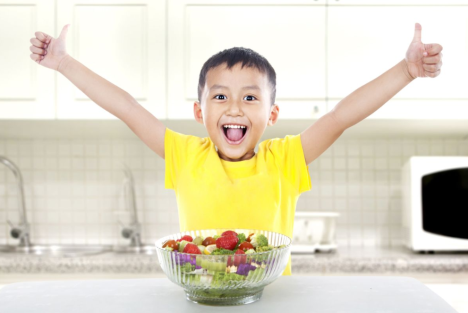 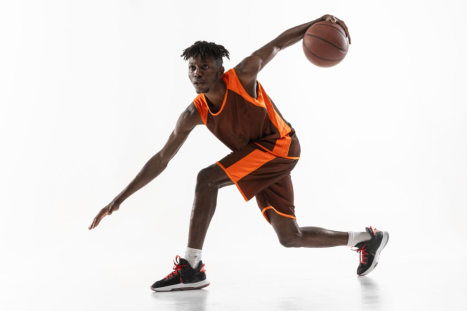 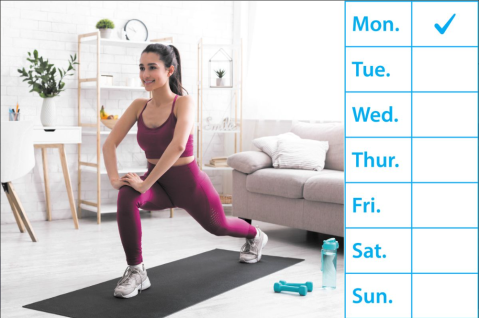 B
A
C
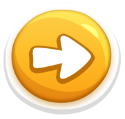 Click on the square to choose the answer.
Listen and choose.
2/8
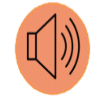 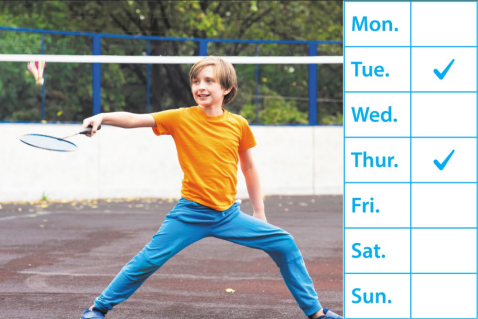 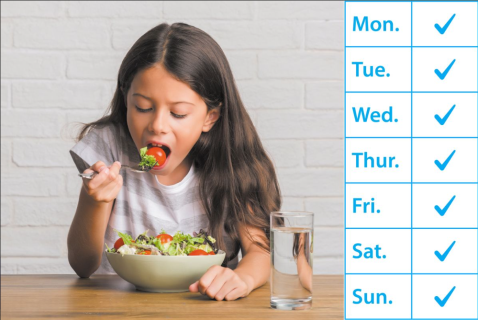 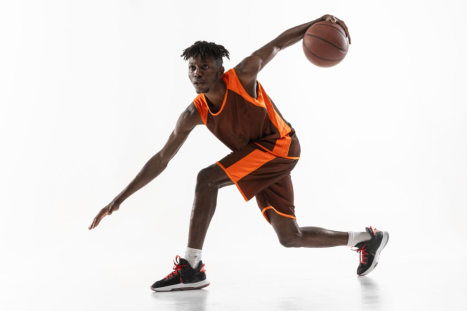 B
A
C
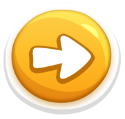 Listen and choose.
3/8
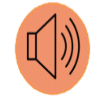 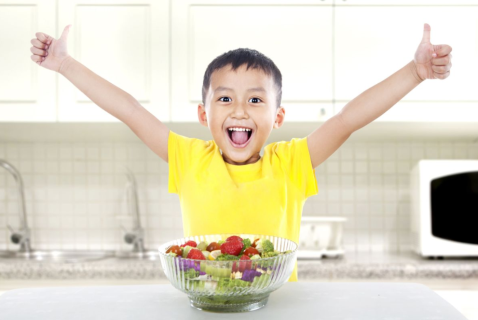 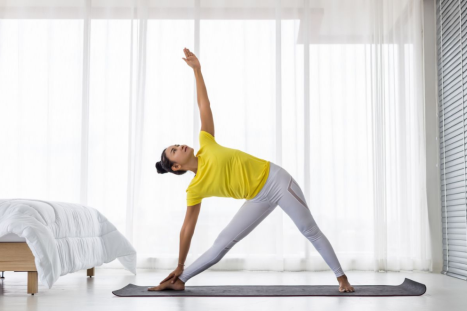 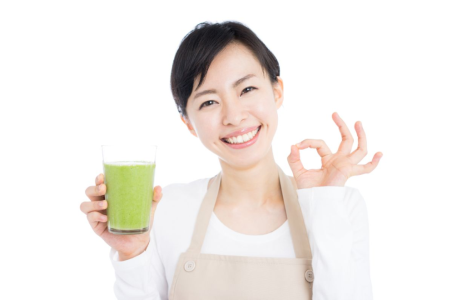 B
A
C
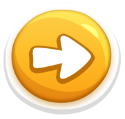 Listen and choose.
4/8
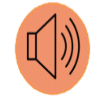 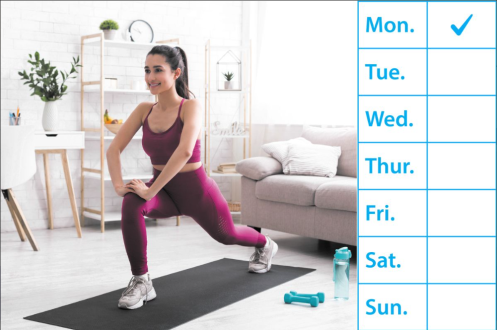 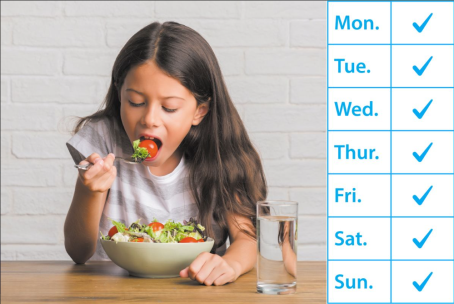 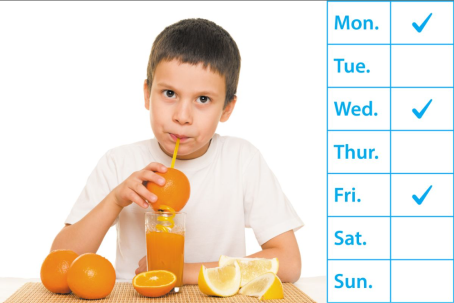 B
A
C
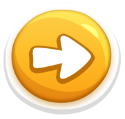 Listen and choose.
5/8
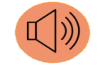 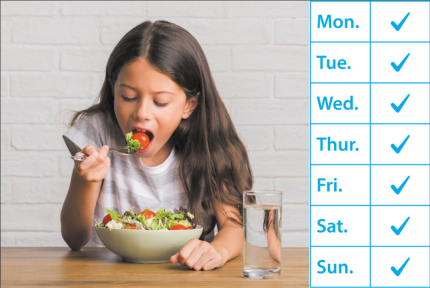 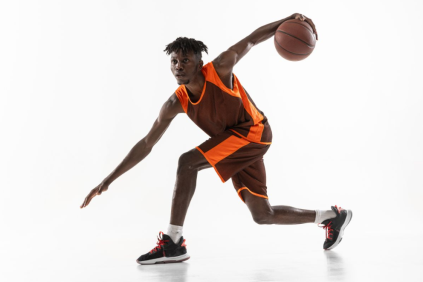 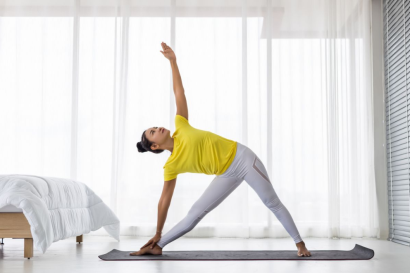 B
A
C
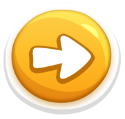 Listen and choose.
6/8
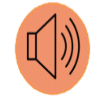 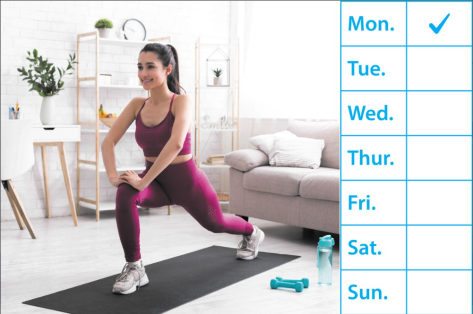 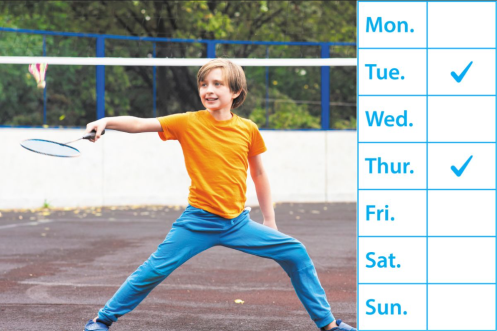 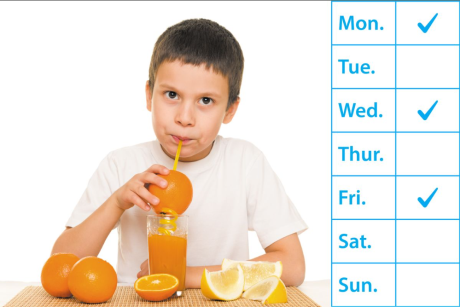 B
A
C
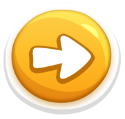 Listen and choose.
7/8
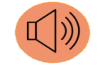 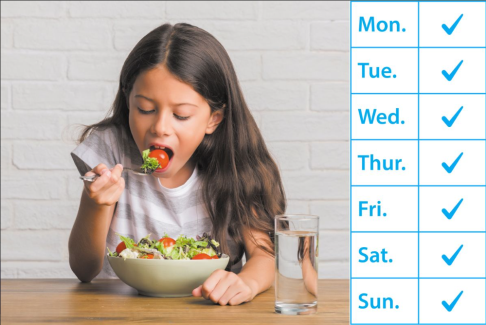 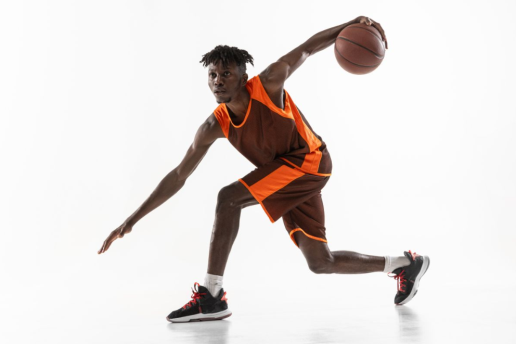 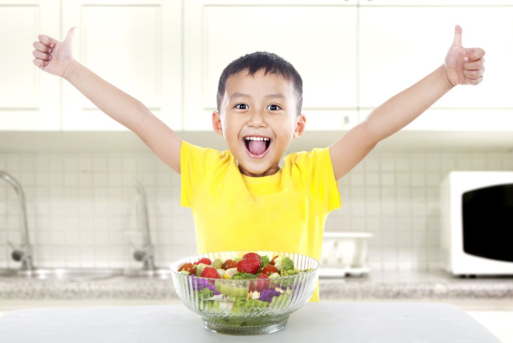 B
A
C
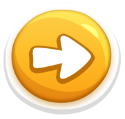 Listen and choose.
8/8
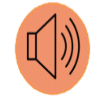 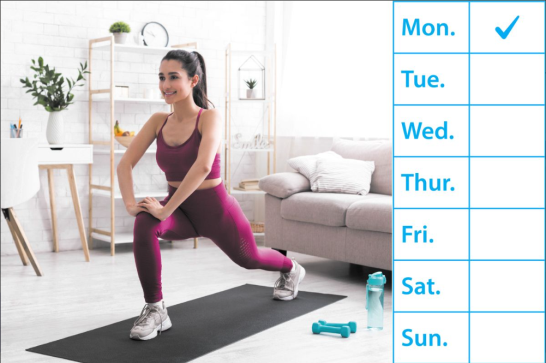 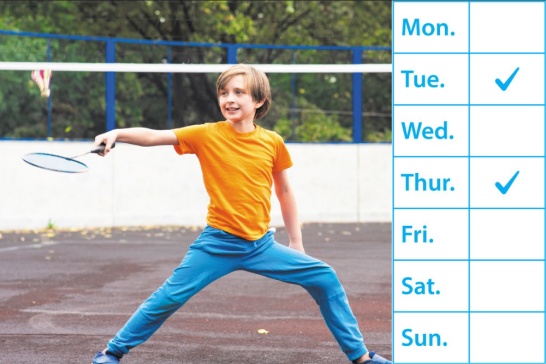 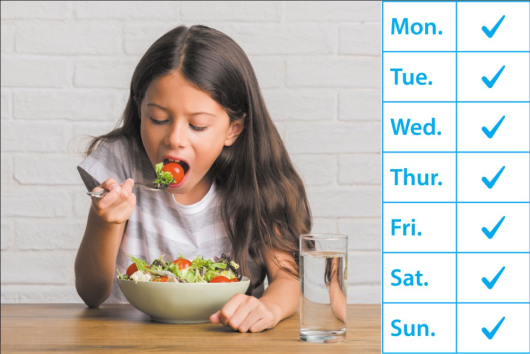 B
A
C
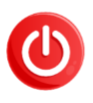 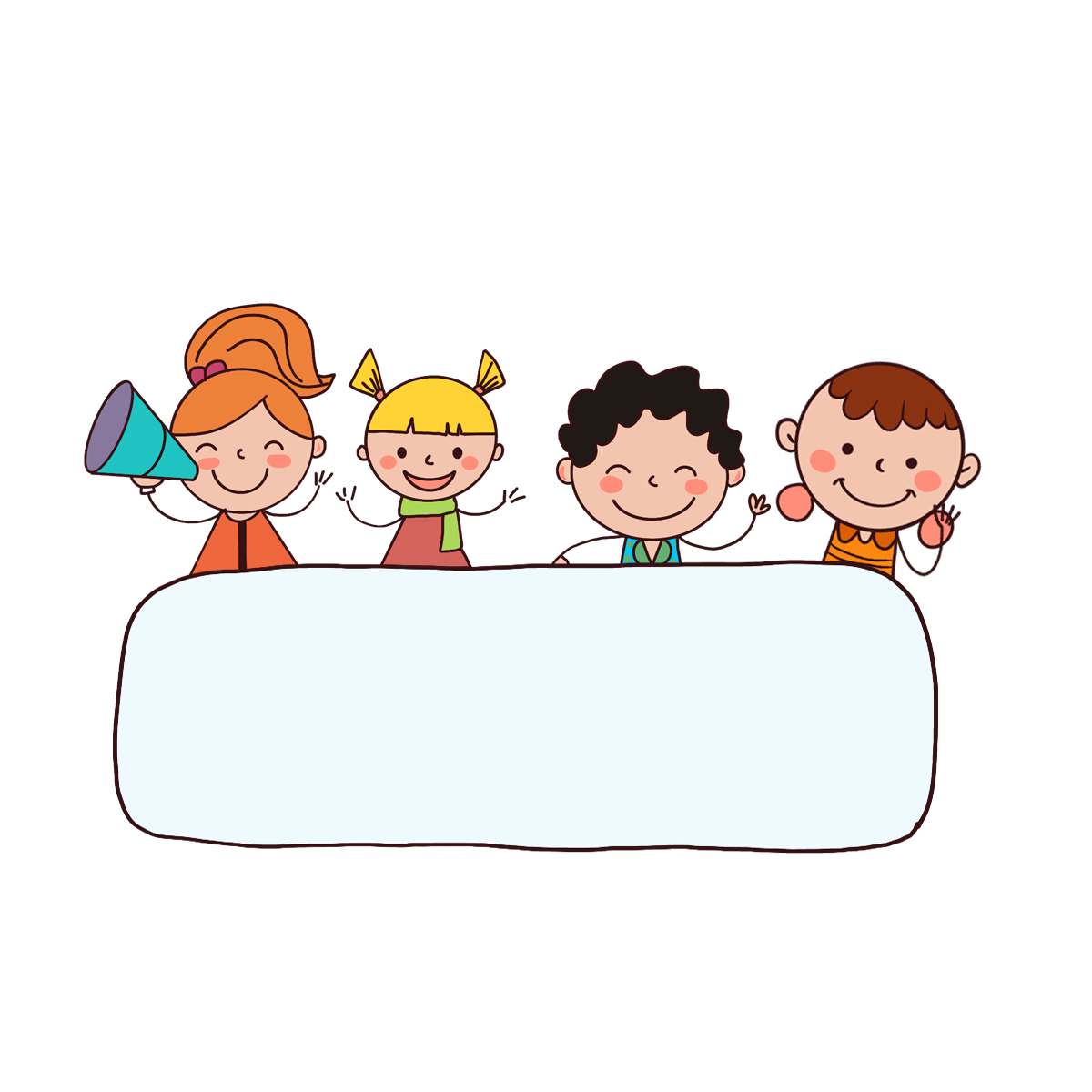 Good job!
Review
How does he / she stay healthy?
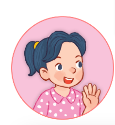 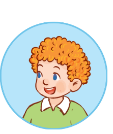 He / She ________.
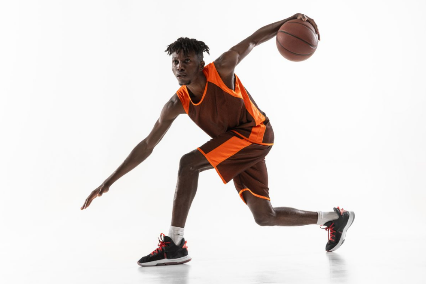 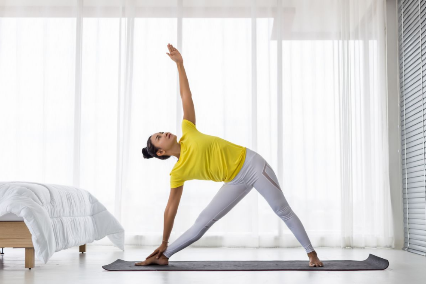 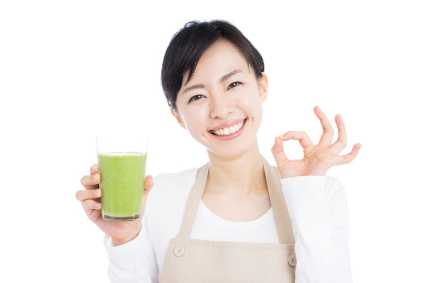 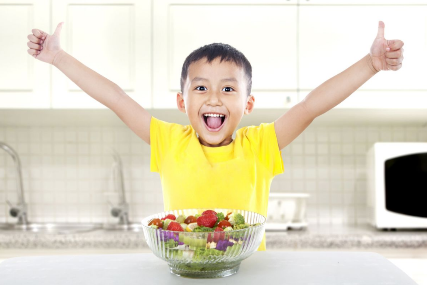 does morning exercise
plays sports
eats healthy food
drinks fresh juice
Review
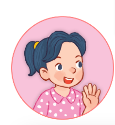 How often does he / she ______?
______________.
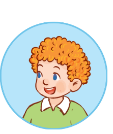 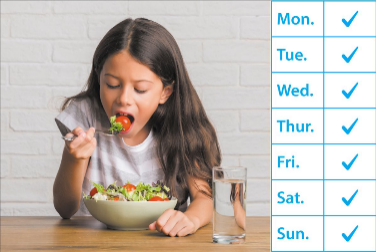 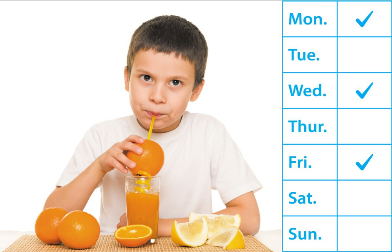 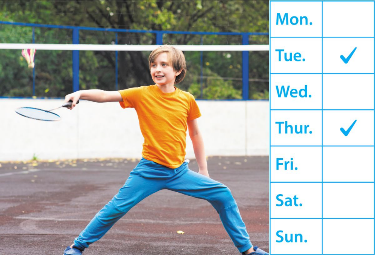 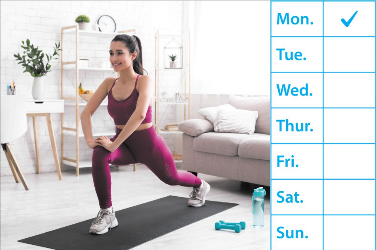 eats vegetables / every day
drinks orange juice / three times a week
does yoga / once a week
plays badminton / twice a week
Homework
…………………………………….Prepare for unit 15 (1+2+3).
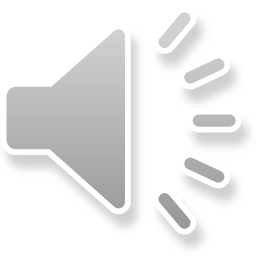 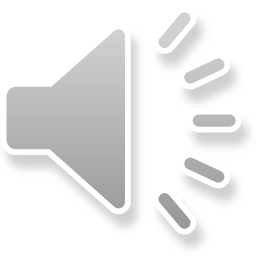 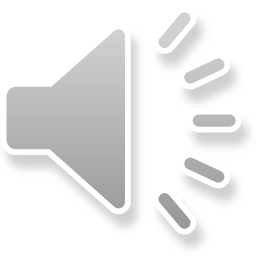 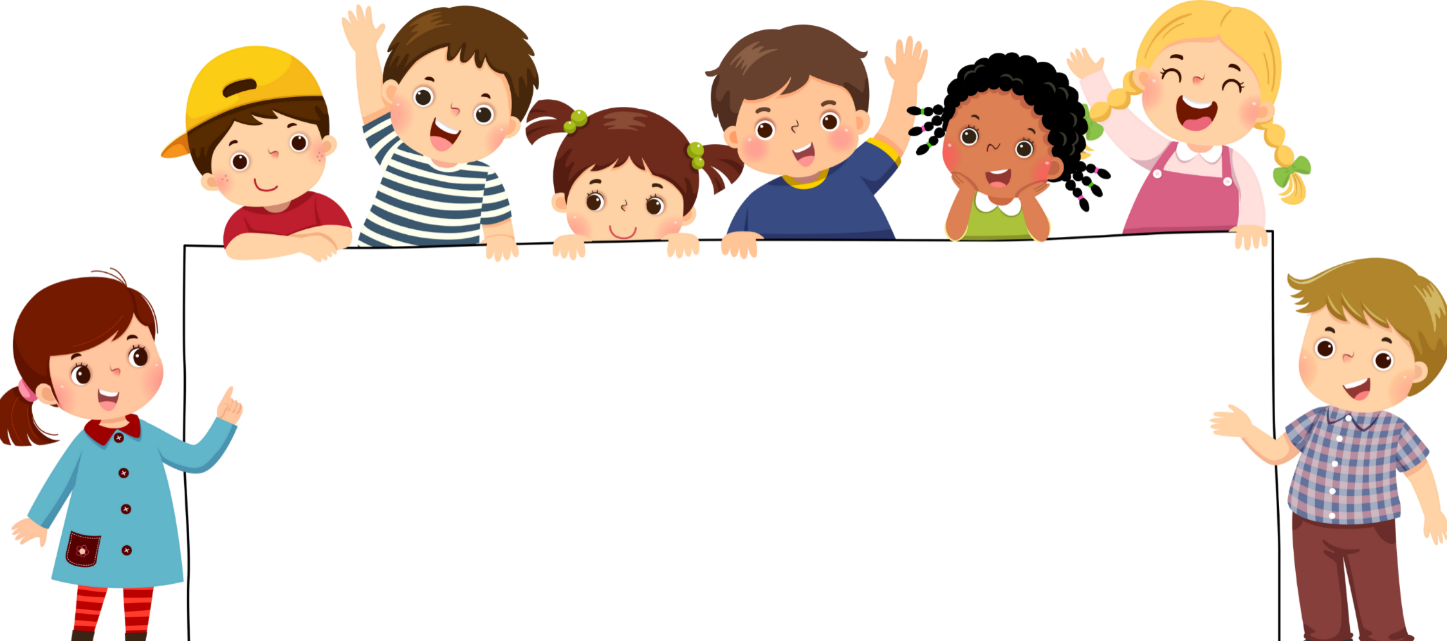 Goodbye!